DES Business Diversity Update NAMC WA
Tara c. smith
director
April 7, 2022
Des’ role in statewide contracting
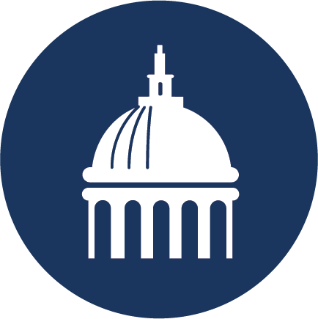 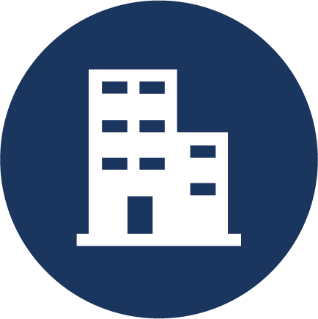 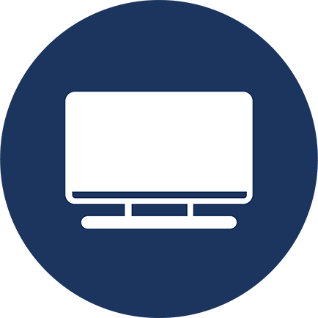 Procurement authority
Goods & services
Public Works
Architecture, engineering & design
Construction
Design-build
Master contract
Sole source
Direct buy
DES is the goods and services procurement authority for all of Washington state government.
Goods & Services contracts
Public works contracts
This table includes spend data for:
Minority, 
Women, and
Veteran-owned businesses
thank you
Tara.Smith@des.wa.gov
360.407.9201
https://des.wa.gov/